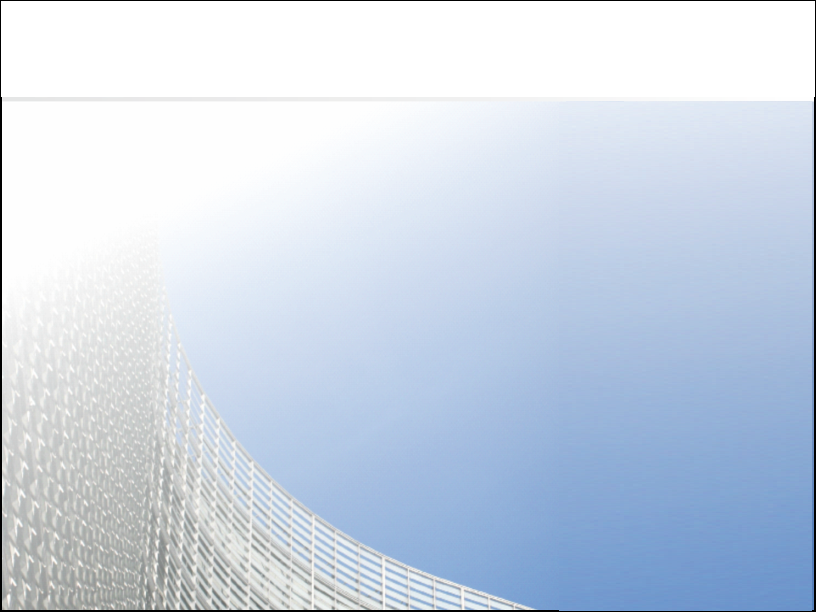 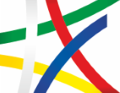 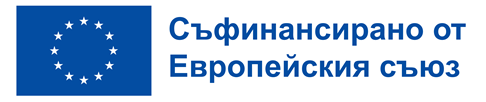 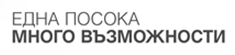 СЪВМЕСТЕН КОМИТЕТ ЗА НАБЛЮДЕНИЕ

споразумение за партньорство 2014 - 2020
споразумение за партньорство 2021 - 2027



24 НОЕМВРИ 2023
www.eufunds.bg
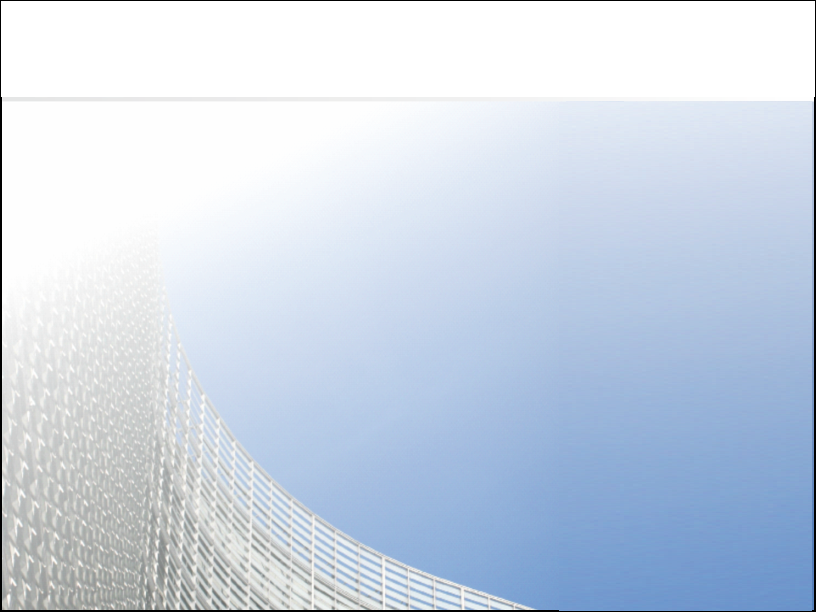 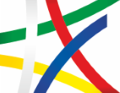 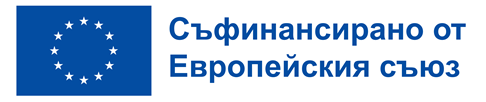 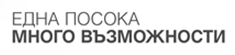 Основни констатации и препоръки от одитни ангажименти по програмите за периода 2014 – 2020 г.
Лъчезар Спасов
CIA, CISA, CFE, CGAP, CCSA,CRMA

Изпълнителен директор
ИА СОСЕЗФ
Одитирани фондове
Европейски фонд за гарантиране на земеделието (ЕФГЗ)
Европейски земеделски фонд за развитие на селските райони (ЕЗФРСР)
Европейски фонд за морско дело и рибарство (ЕФМДР)
(евро)
Основни групи констатации
Разлики в измервания на площи и при идентификация на животни
Завишени цени
Изкуствено създадени условия за получаване на помощ – разделяне на стопанствата
Отклонения при избор на изпълнител по реда на ЗОП/ПМС
Слабости в процедурите за отчитане на индикатори
Липса на отделна аналитична счетоводна сметка или отделна счетоводна система
Дълготрайност на операциите
Неспазване на срокове за одобрение на проектни предложения и за изплащане на БФП
Слабости при управлението на дълговете
ЕФГЗ – декларирани разходи и сума в риск
(евро)
ЕЗФРСР – декларирани разходи и сума в риск
(евро)
ЕФМДР, декларирани разходи и коригирани суми в резултат от работата на ОО
(евро)
ПРЕПОРЪКИЕФГЗ, ЕЗФРСР, ЕФМДР
Всички отправени препоръки целят подобряване на системите за управление и контрол и минимизиране на рисковете.
БЛАГОДАРЯ ЗА ВНИМАНИЕТО!
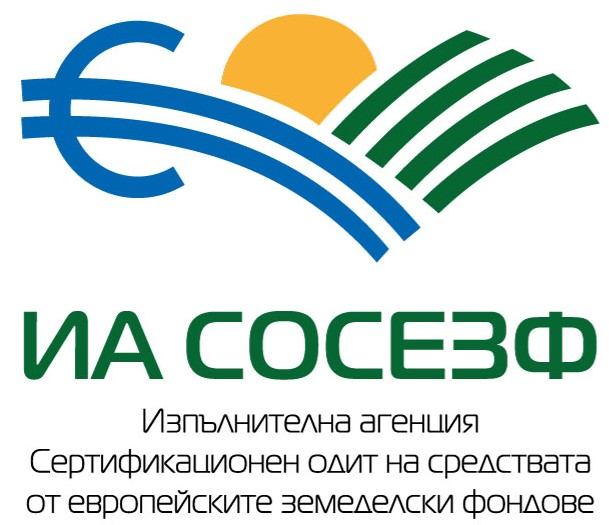